Die deutsche Skulptur
Production finale : réalisation de sculptures en papier mâché pour illustrer le conte « Les musiciens de Brême ».

Eléments géographiques et culturels :
Les sculpteurs germanophones : Max Ernst, Hans Arp, Anselm Kiefer, Marcks Gerhard…
Repères géographiques (l’Allemagne : situation géographique, quelques grandes villes, organisation de l’Allemagne 
      en Länder).
Le conte « Les musiciens de Brême »

Lexique :
Les parties du corps humain.
Le portrait physique.
Les animaux.

Autres éléments d’ordre linguistique.
Les noms communs prennent une majuscule.
Existence des trois genres : der, die, das.

Stratégies.
S’appuyer sur les mots transparents.
Les similitudes entre l’anglais et l’allemand.

Prolongements possibles :
Le dadaïsme
Le surréalisme
Littérature : les contes.
Conte musical de Angelo Sormani
Domaines et compétences
Parcours d'éducation artistique et culturelle
Cultiver sa sensibilité, sa curiosité à rencontrer des œuvres.
Utiliser des techniques d'expression artistique (sculpture).
Mettre en œuvre un processus de création.
S'intégrer dans un processus collectif.
Utiliser un lexique adapté.

Histoire des Arts
Appréhender des œuvres et des productions artistiques
Situer des œuvres du passé et du présent dans leurs contextes. 

Arts plastiques
Exploiter des matériaux.
S'impliquer dans les différentes étapes de la démarche de création.
Donner forme à son imaginaire par  la sculpture.
Choisir, organiser, mobiliser des gestes, des outils et des matériaux en fonction des effets  qu’ils produisent

Des langages pour penser et communiquer
Construire une première culture littéraire et artistique allemande.
Exprimer une émotion esthétique et un jugement critique.
Comparer plusieurs systèmes linguistiques : anglais, allemand et français.
Ecouter et comprendre des mots simples, des  comptines .
Utiliser des indices  sonores et visuels pour déduire le sens de mots inconnus, d’un message.
Anselm Kiefer
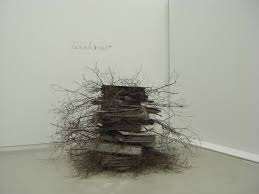 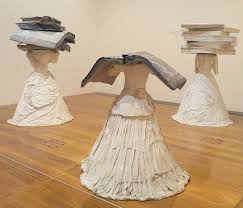 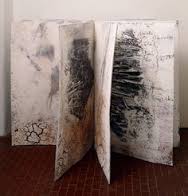 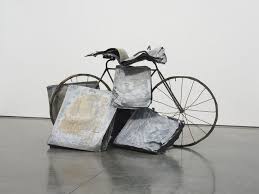 Max Ernst
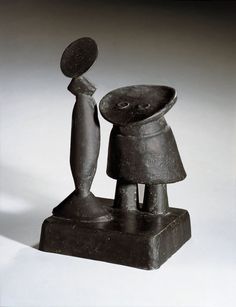 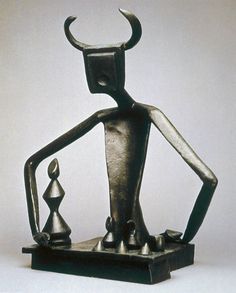 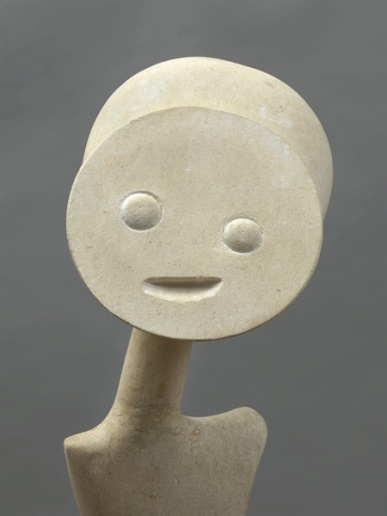 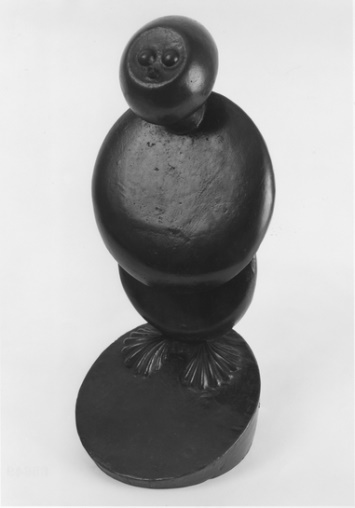 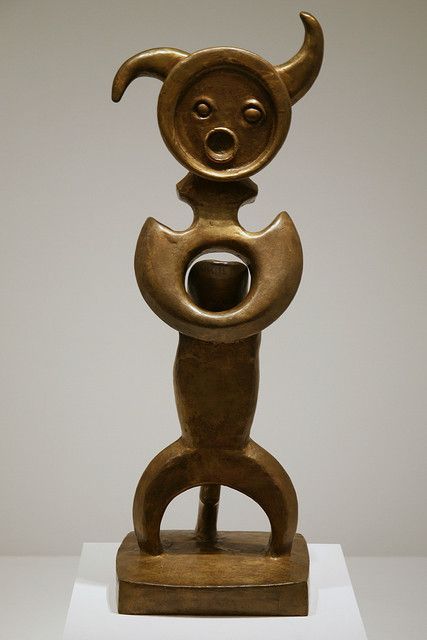 Gerhard Marcks
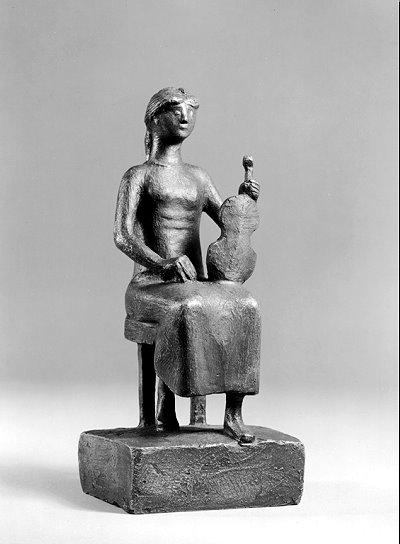 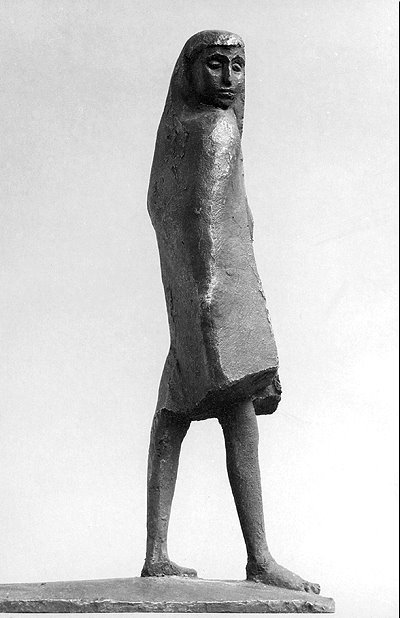 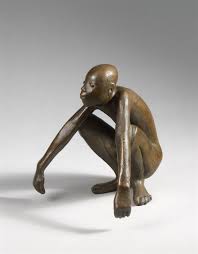 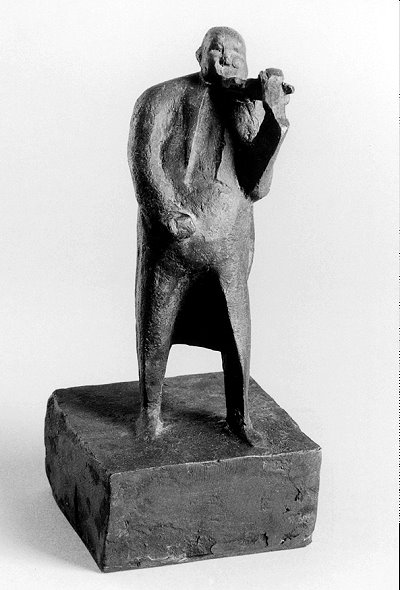 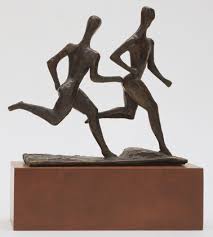 Hans Arp
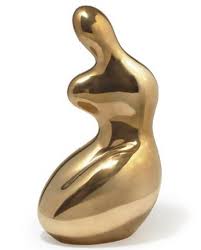 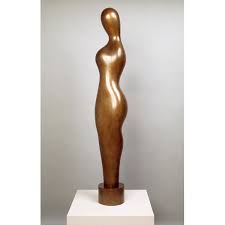 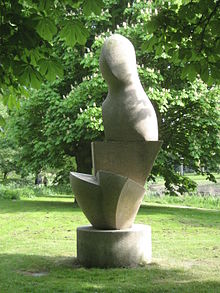 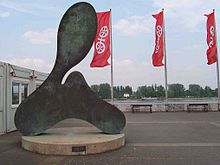 Les parties du corpsDie Körperteile
Der Kopf

Der Kopf ist rund,
der Kopf ist rund,
er hat zwei Augen,
Nase und Mund.
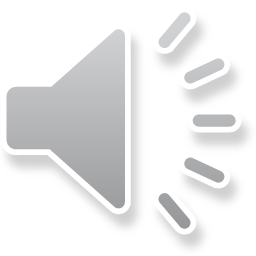 Les parties du corpsDie Körperteile
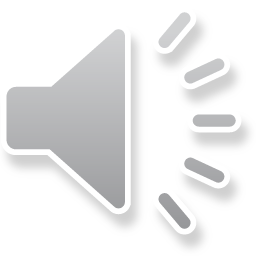 Kopf,
Schultern,
Knie und Fuß;
Knie und Fuß

Kopf,
Schultern,
Knie und Fuß;
Knie und Fuß
und
Augen, 
Ohren, 
Nase,
Mund

Kopf,
Schultern,
Knie und Fuß;
Knie und Fuß.
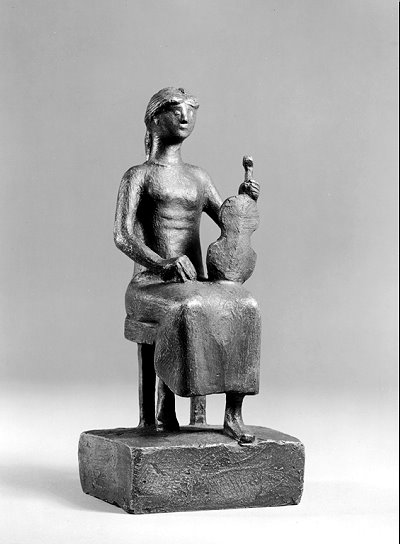 Comptine musicale « Die Bremer Stadtmusikanten »
Flashcards « Die Bremer Stadtmusikanten »
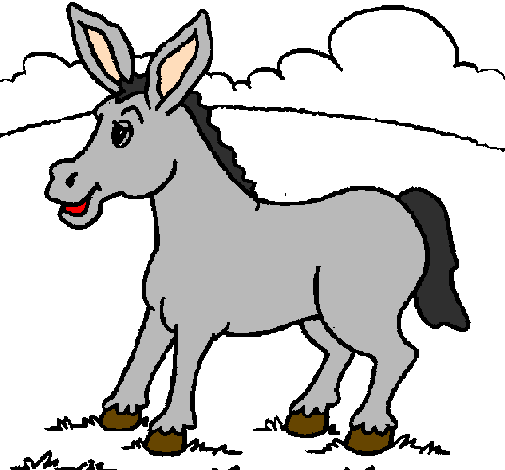 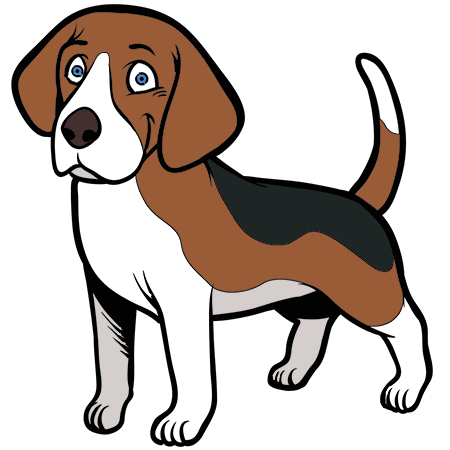 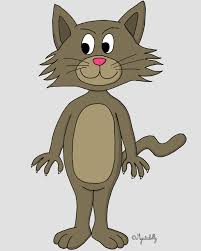 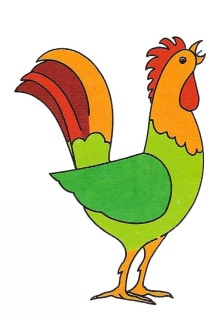 Der Esel                         der Hund	      die Katze          der Hahn